Guidance and Counselling
Introduction and difference
Group Members:
Name					Roll No
Maryam Sher			1621
Durdana Saleem		1649
Tooba Rauf			1627
Sumbal Zakir			1652

Class:					B.Ed (Hons.) 
Semester:			VI – year 3
Subject:				Introduction to guidance and counselling
Introduction
What is guidance?
Guidance is a continuous process of helping the individual development in the maximum of their capacity in the direction most beneficial to himself and to society. It involves listening carefully to the problems of the burdened individuals and discussing possible ready-made solutions that could help solve or at least alleviate the problem discussed at hand. In this way, the person who is in dilemma can choose whether or not to accept the given solution or ignore it. 
What is counselling?
Counseling is a method that helps the client to use a problem solving process to recognize and manage stress and that facilitates interpersonal relationship among clients , family, and health and care team. it involves a number of sessions that includes talking, listening, discussing the problem at hand and sharing relevant information that could help the person understand the problem and make his or her own decision or course of action.
Guidance V/s Counselling
Both guidance and counseling are carried out with the intention of assisting the individual to solve the problem in his or her life. The significant difference between the two stem from the manner in which the problems are dissected and tackled.
Guidance
Counselling
It is an integral part of guidance and is a more inward analysis
Counseling of one individual is possible at a time
Counseling is in-depth, narrowing down the problem until the client understands his/her own problem
Counseling is mostly for personal, social issues and usually help in solving the problem of mental health and emotions.
It is a comprehensive process and is much more external
It can be in individual as well as in group
Guidance is broader and comprehensive.
Guidance is generally education and career related and can also be for personal problems.
Guidance
Counselling
Focus in counseling is not on the solution but on understanding the problem as it allows the counselor to bring about emotional change or change in feeling.
Counseling is for mentally ill people.
Counseling is therapeutic, developmental and remedial.
Counseling require high level skills as well as special professional training. Counseling require special setup a room to conduct.
counseling is private and confidential
In guidance the focus is on finding a solution, which may bring a change in attitude of the client.


Guidance is not for mentally ill people.
Guidance is preventive and developmental
Guidance may be done by any guidance worker. Guidance may be given in any normal setup
Guidance is a public thing, it can be done in an open field, assembly hall
Guidance
Counselling
Counseling is needed in all the fields.
In counseling decision making operates at emotional level. 
Counseling is a psychological field that deals with research and applied work to provide training and supervision
counseling has a broader reach, even though both are being used in organizations and by individuals
Counseling encompasses several other fields of psychology
Guidance is need in all part of education and assist it in fulfilling its aims.
In guidance decision making operates at intellectual level.
Guidance is a psychological field that deals with assisting clients in their need to choose the right course of action
Guidance is usually being used in schools to guide students towards proper actions
Guidance tends to be more specific.
Guidance
Counselling
Counseling is for people who have psychological problems.
Counseling involve number of session that include talking, listening, discussing the problem and sharing relevant information that could help the person to understand the problem and make his or her own decision.
Guidance is for people who have trouble getting along with others
Guidance involve listening carefully to the problem of individual and discussing possible readymade solutions that could help to solve the problem.
Conclusion
As we look on the literal meaning of guidance “process of giving advice”, counseling comes from word counsel means “advice”. These literal meanings give us a clear statement that guidance is a name of process and counseling is a part of it. Both are no different from each other or not opposite but have a strong link just like a tree have a link with its branch. Guidance is the tree and counseling is its one branch. 
Since readymade solutions (taking decision for others) were provided in guidance, the client may or may not follow it but most often decision taken in the process of counseling are followed sincerely. The set of decisions comes out from guidance and counseling process may be same but in the first process the decision is taken by the guide where as the client take own his/her own decisions in the later process.
Thank You
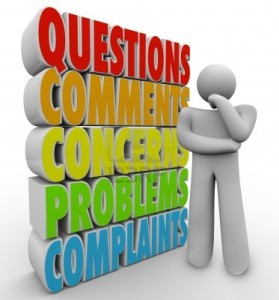 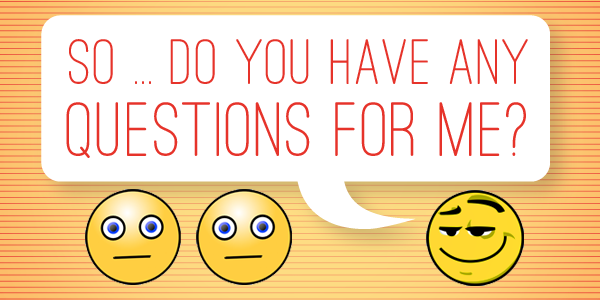